Spelling Rules for adding final -s
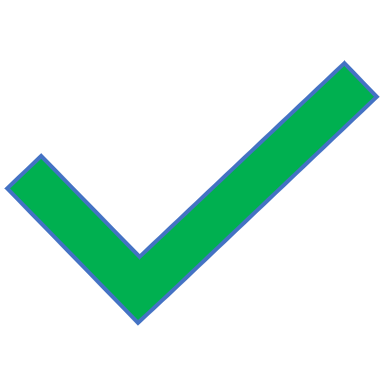 When a verb ends in -sh, -ch, -x, -ss or -o 
we add –es 
Ex. 	wash + s = washes
	go + s = goes
When a verb ends in –y and 
the letter before it is a consonant (σύμφωνο), drop the y and add –ies 
  Ex. 	study + s = studies
BUT if the letter before y is a vowel (φωνήεν), just add –s 
  Ex. 	stay + s = stays
Spelling Rules for adding final -s
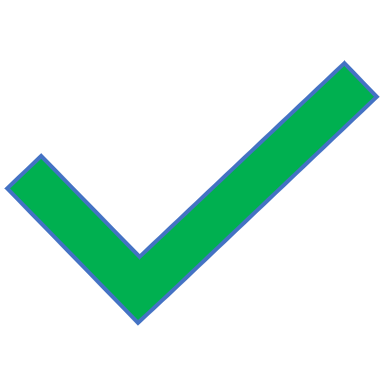 In any other case just add -s
Ex. 	make + s = makes
	start + s = starts
	stop + s = stops